2016 LTSA Update

 November 2016
RPG Meeting
Agenda
Status of the 2016 Long-Term System Assessment (LTSA)
Preliminary transmission upgrades
Next steps
2
Status of the 2016 LTSA
Current Trends
Environmental Mandate
High EE/DG
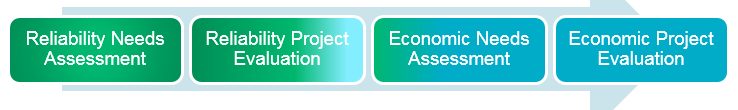 3
2031 Solar Addition and Generation Retirement (Current Trends)
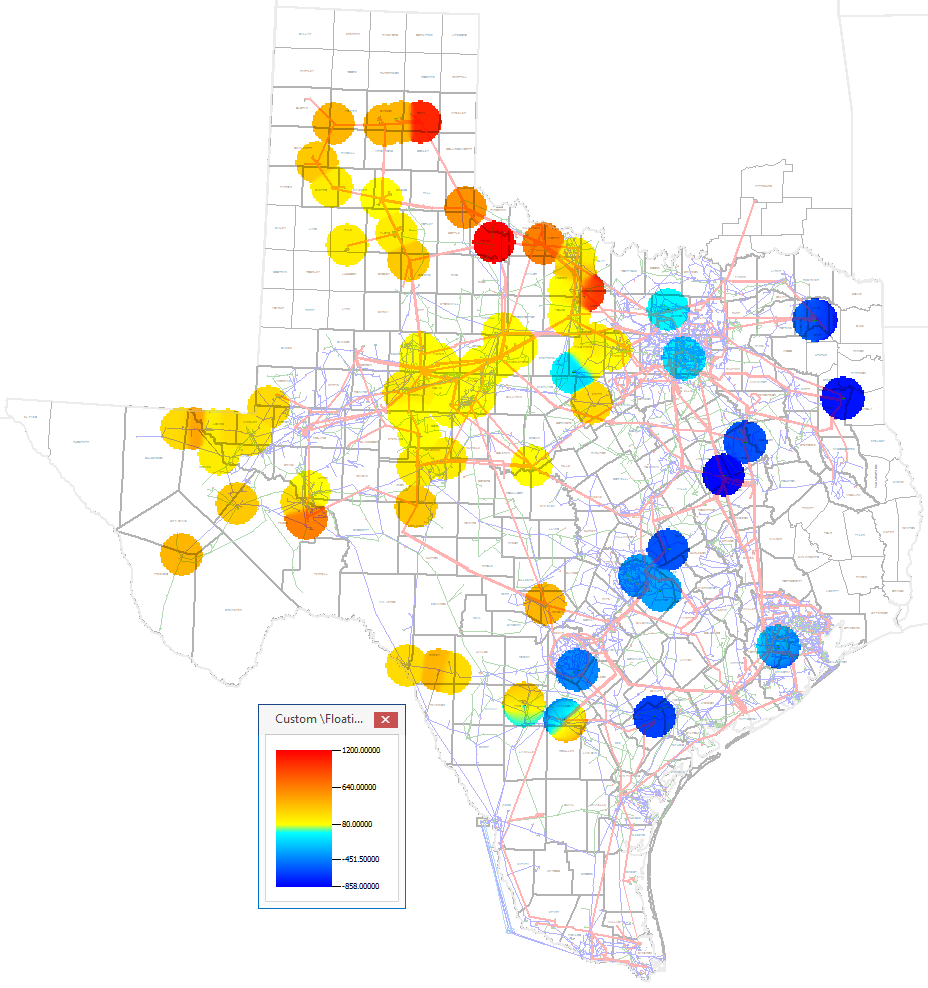 Net Solar Additions:
	16 GW by 2031

 Gen Retirement: 
	12 GW by 2031
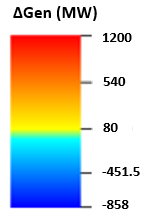 4
2031 Solar Addition and Generation Retirement (Environmental Mandate)
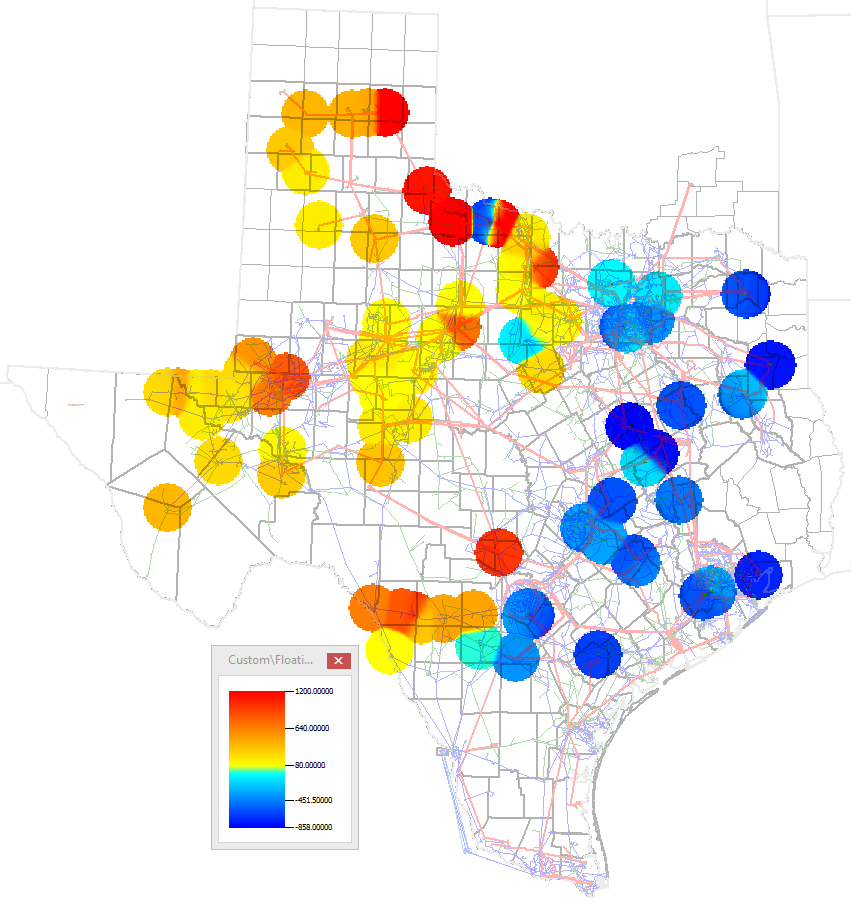 Net Solar Additions:
	22 GW by 2031

 Gen Retirement: 
	24 GW by 2031
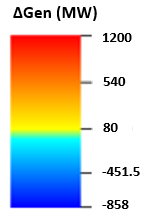 5
2031 Solar Addition and Generation Retirement (High EE and DG)
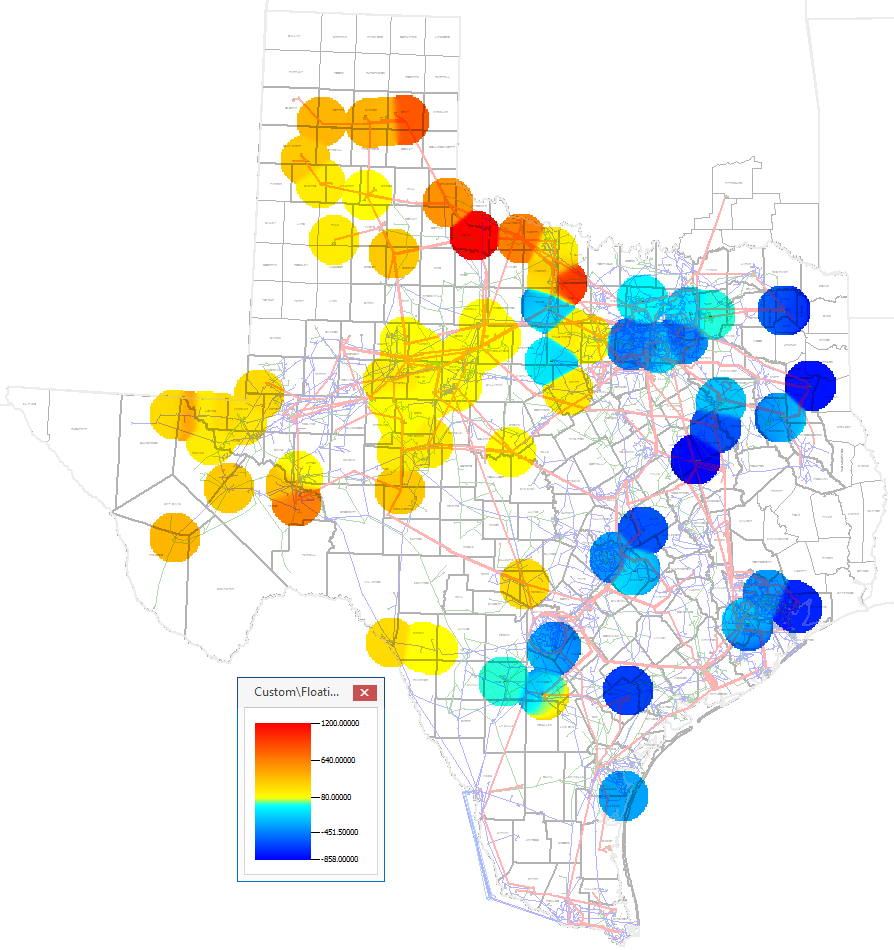 Net Solar Additions:
	14 GW by 2031

 Gen Retirement: 
	20 GW by 2031
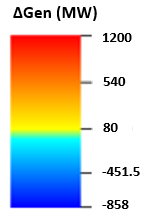 6
2031 Transmission Upgrades (preliminary)(Current Trends Scenario)
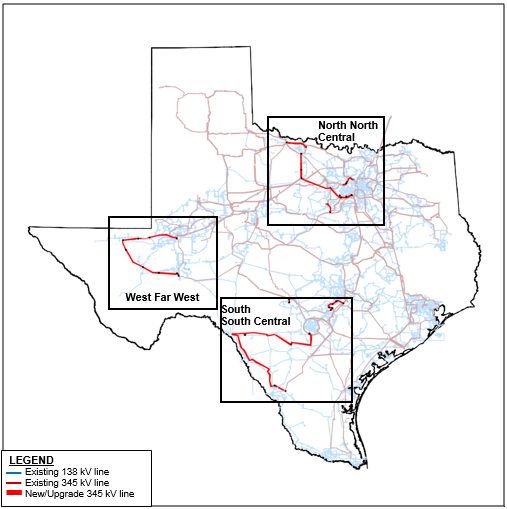 All Study Regions
7
2031 Transmission Upgrades (preliminary)(Current Trends Scenario)
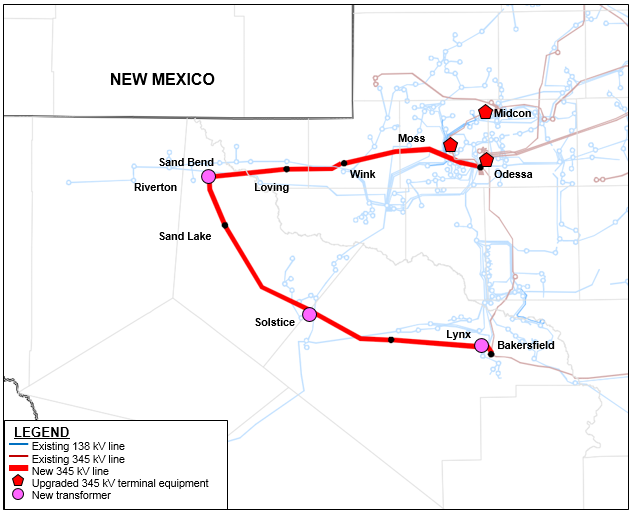 West/
    Far West
8
2031 Transmission Upgrades (preliminary)(Current Trends Scenario)
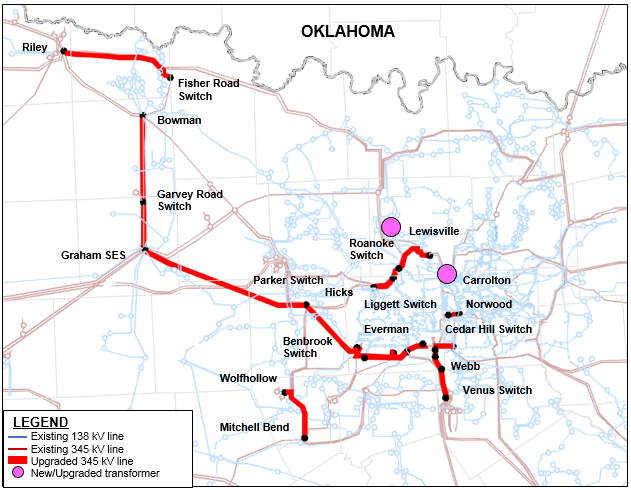 North/
    North Central
9
2031 Transmission Upgrades (preliminary)(Current Trends Scenario)
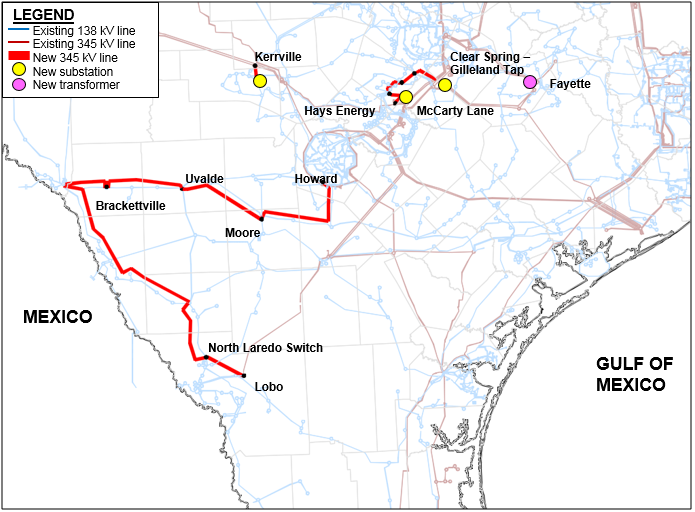 South/
    South Central
10
2031 Transmission Upgrades (preliminary)(Environmental Mandate Scenario)
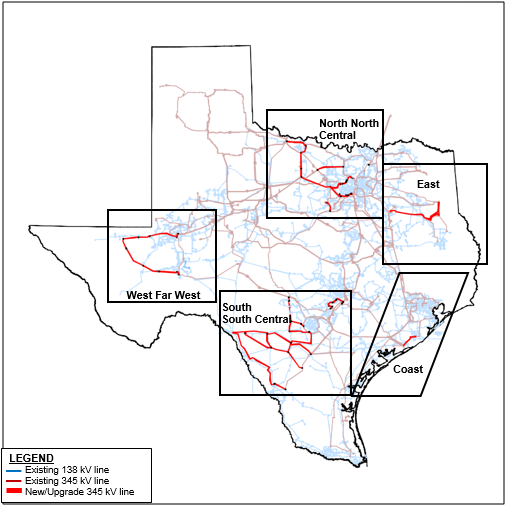 All Study Regions
11
2031 Transmission Upgrades (preliminary)(Environmental Mandate Scenario)
West/
    Far West
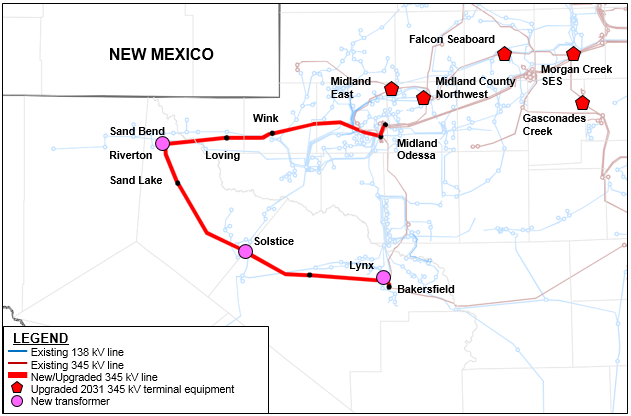 12
2031 Transmission Upgrades (preliminary)(Environmental Mandate Scenario)
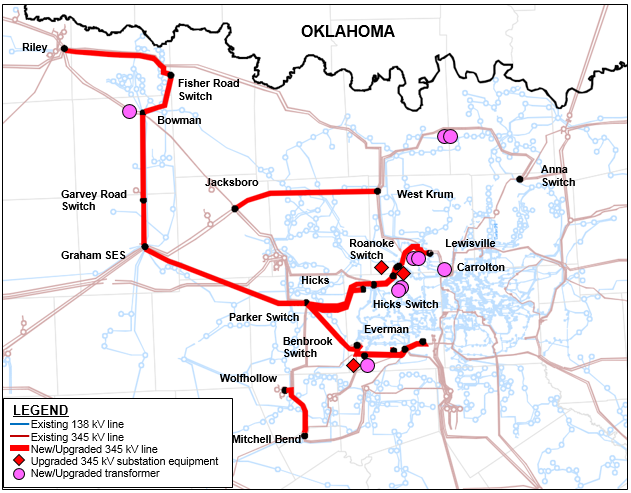 North/
    North Central
13
2031 Transmission Upgrades (preliminary)(Environmental Mandate Scenario)
South/
    South Central
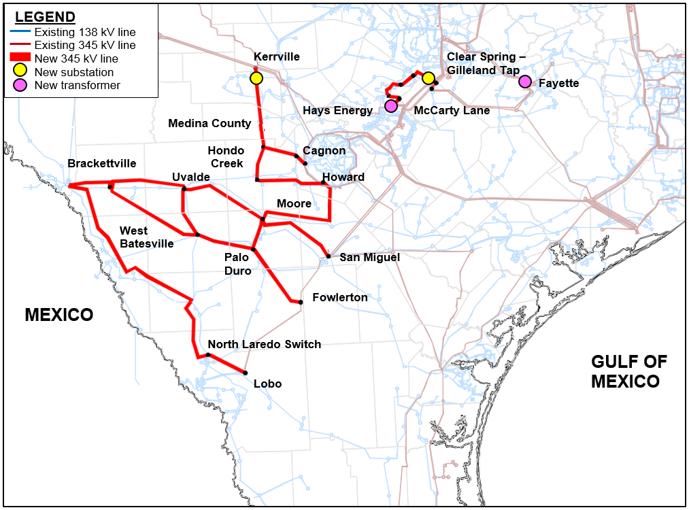 14
2031 Transmission Upgrades (preliminary)(Environmental Mandate Scenario)
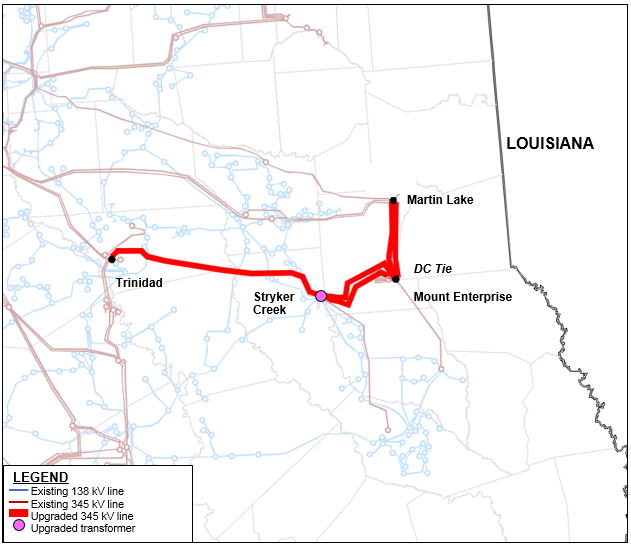 East
15
2031 Transmission Upgrades (preliminary)(Environmental Mandate Scenario)
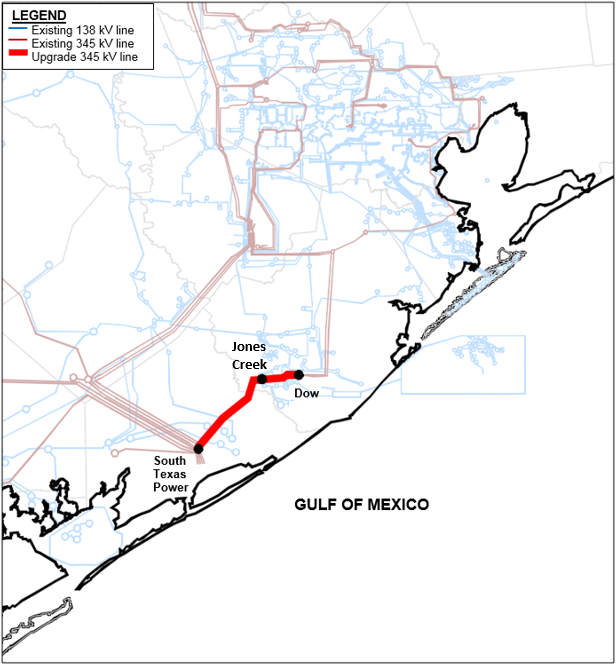 Coast
16
Summary of Preliminary Transmission Upgrades (2031)
Current Trends
Environmental Mandate
17
Next Steps
Evaluate alternative transmission upgrades options based on stakeholder feedback
Complete economic needs assessment and evaluation of economic transmission project alternatives
There will be another posting of preliminary results before the final report in late December
Sandeep Borkar (sborkar@ercot.com)
Tim McGinnis (tmcginnis@ercot.com)
Load Forecast
Scenario Development
Transmission Analysis
Report
Generation Expansion
Green: complete
Blue: in progress
Questions
?
19
Appendix: 2016 LTSA Study Scope
The 2016 LTSA Study Scope can be found at

https://mis.ercot.com/pps/tibco/mis/Pages/Grid+Information/Long+Term+Planning  >> Long-Term Planning Studies
20
Appendix: Scenario Summary (MW values)
21